Белгородский университет кооперации, экономики и права
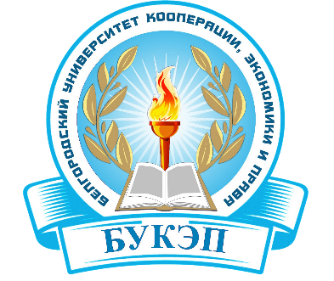 Доклад на тему:«Права и обязанности депутатов представительного органа местного самоуправления»
КОНСТИТУЦИЯ РОССИЙСКОЙ ФЕДЕРАЦИИ
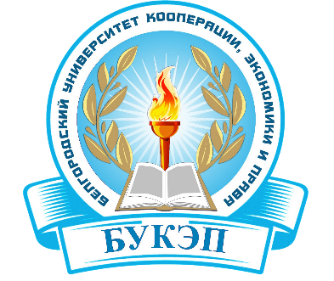 В Российской Федерации признается и гарантируется местное самоуправление. Местное самоуправление в пределах своих полномочий самостоятельно. Органы местного самоуправления не входят в систему органов государственной власти (ст. 12)
Органы местного самоуправления и органы государственной власти входят в единую систему публичной власти в Российской Федерации и осуществляют взаимодействие для наиболее эффективного решения задач в интересах населения, проживающего на соответствующей территории (ст.132)
Правовой статус депутата
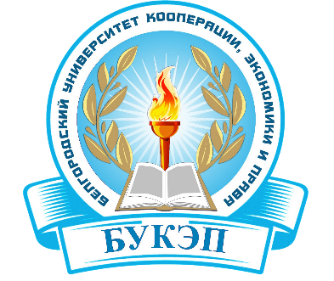 «депутат» (от лат. deputatus, «посланный») – то есть посланник от населения, призванный в силу территориальной доступности знать нужды населения  и выражать его волю при решении задач местного характера
Глава 6 131-ФЗ 
Ст. 40 Статус депутата, члена выборного органа местного самоуправления, выборного должностного лица местного самоуправления
1
2
3
4
Принципы статуса депутата: 
выборность, законность , профессионализм, срочность
Элементы правового статуса:
гарантии, 
права, 
обязанности, ответственность
ГАРАНТИИ  ст.18 131-ФЗ
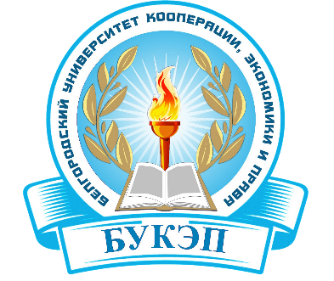 Организационные: получение информации, право иметь помощников;
Материальные: финансирование, сохранение места работы (должности) на период в совокупности не менее 2 и не более 6 рабочих дней в месяц;
Неприкосновенности и неответственности (не может быть привлечен к ответственности за высказанные мнения, если не допустили клеветы и оскорблений);
Особый порядок производства по уголовным или административным делам;
вправе отказаться от дачи свидетельских показаний
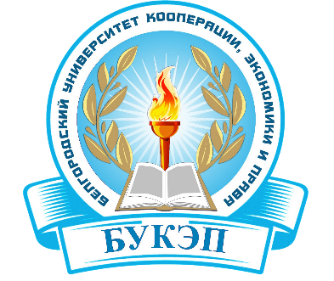 ПРАВА ДЕПУТАТА
Предлагать вопросы для рассмотрения на заседаниях ПО МО
пропаганда семейных ценностей, поддержка института семьи, материнства и детства
Избирать 
     и быть  
     избранным в   
     комиссии, 
     созданные 
     при ПО МО
Вносить предложения по повестке дня заседания 
    ПО МО
Право выражения мнений при голосовании публично
работа со студенческой молодежью по противодействию терроризму и экстремизму
Вносить для рассмотрения проекты МПА;
Оглашать 
      тексты    
      обращений,   
      заявлений, 
      депутатских 
      запросов;
Получать информацию о ходе выполнения принятых ПО решений
работа со студенческой молодежью по противодействию терроризму и экстремизму
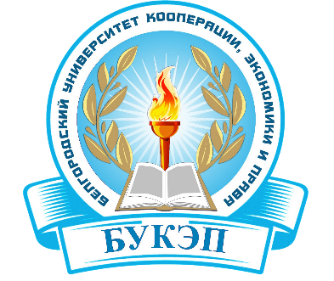 ОБЯЗАННОСТИ ДЕПУТАТА
- участвовать в заседаниях представительного органа, 
его постоянных комиссий, рабочих групп;
- участвовать в голосовании;
- соблюдать требования депутатской этики;
- соблюдать дисциплину;
- соблюдать регламент представительного органа;
уведомлять председателя представительного органа 
о причинах невозможности участия в заседании ПО;
ПРЕДЛОЖЕНИЕ – ЗАКРЕПИТЬ В ФЗ НЕ ПРАВО ВЕСТИ ЛИЧНЫЙ ПРИЕМ, а ОБЯЗАННОСТЬ
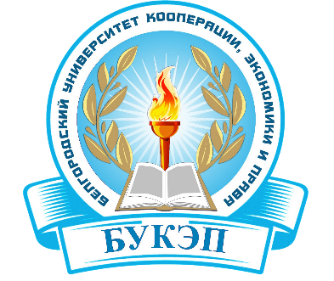 ЦИФРОВОЙ МУНИЦИПАЛИТЕТ
Обязанность контактировать с избирателями, укреплять взаимоотношения ПО с населением, доносить проблемы и просьбы жителей 
освещение своей деятельности в социальных сетях (ведение страниц, открытых для общества, в которых работа отражена в полном объеме);
создание цифровых каналов мониторинга и информирования населения о принятых решениях
ВЫГОДЫ ОТ «ЦИФРОВОГО МУНИЦИПАЛИТЕТА»
позволит активнее вовлечь население, 
особенно информационно активную молодежь в управление развитием муниципалитета, повысит электоральную активность и доверие к муниципальной власти в целом
ПРОБЛЕМА И ЕЕ РЕШЕНИЕ
обязанности депутата исходят из основных конституционных прав гражданина в области политической жизни общества, но законодательное закрепление обязанностей депутата отсутствует (131-ФЗ, законы субъектов РФ, уставы муниципальных образований не определяют обязанности депутатов). 
Федеральному законодателю необходимо установить минимальный перечень обязанностей депутата перед населением через принятие конкретной императивной нормы, содержащей четкие требования к количественному и качественному выражению работы депутатов, исходя из перечня форм депутатской деятельности. Это создаст сбалансированную конструкцию правового статуса депутата, может увеличить эффективность его работы, сделает более ответственным и приведет к взвешенному подходу при выдвижении своей кандидатуры на выборы.